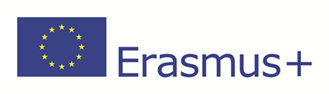 Simple relaxation
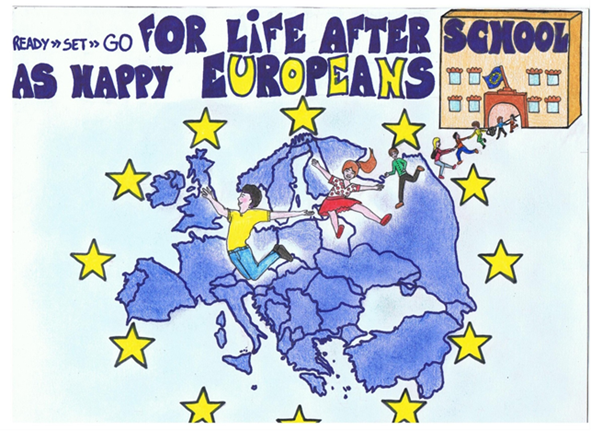 Ing. Lenka Slezáková
Begin by sitting comfortably, balanced, and relaxed (if seated in a chair, feet on the ground). Breathe easy and from the abdomen/”belly breathing” (not chest breathing). You can sit on a ball as well.
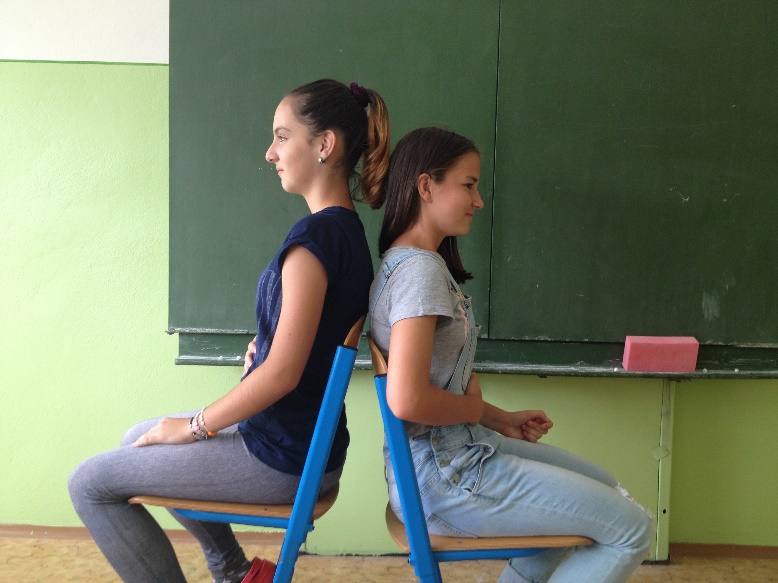 Practice a few deep breaths with the group.
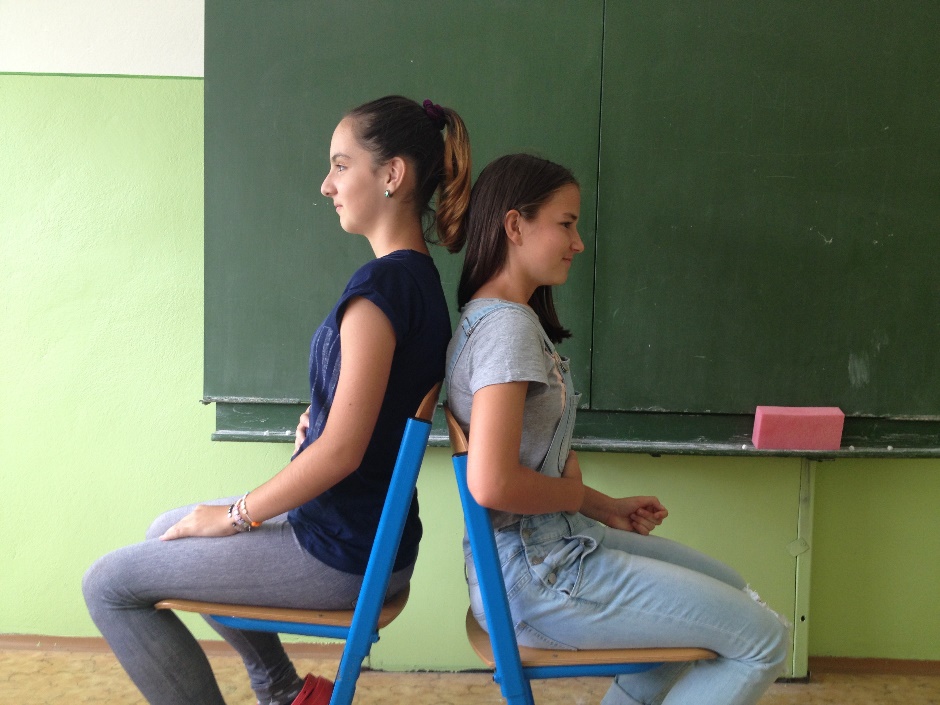 Rotate the head in easy, slow 3-5 circles; change direction and rotate in slow, easy       3 - 5 circles. Breath in slowly and move very slowly.
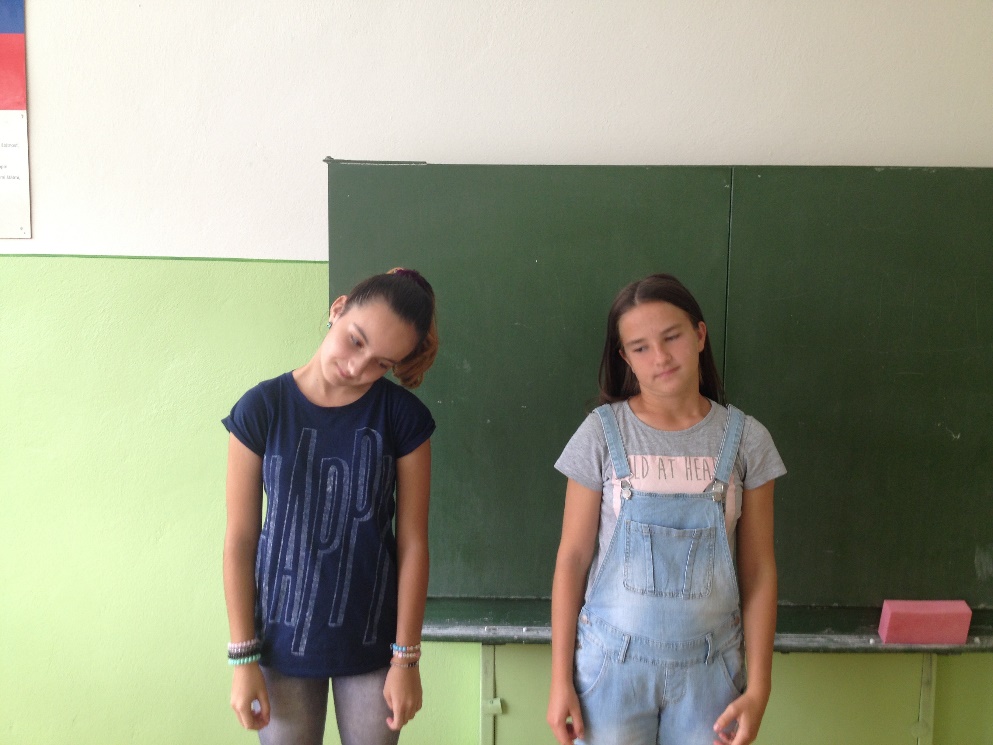 Look up; tilt your head way back. Look down; put your chin on your chest. Repeat 3- 5 times.
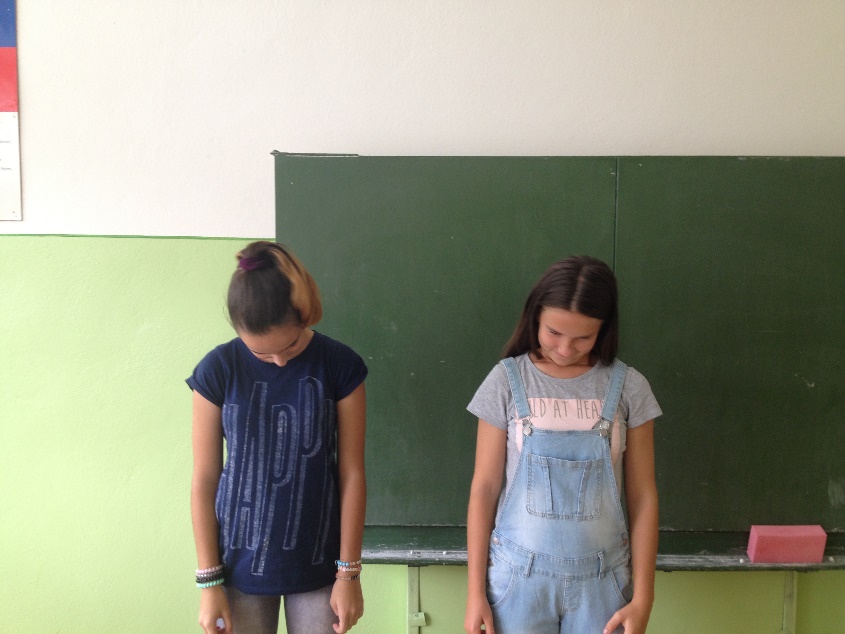 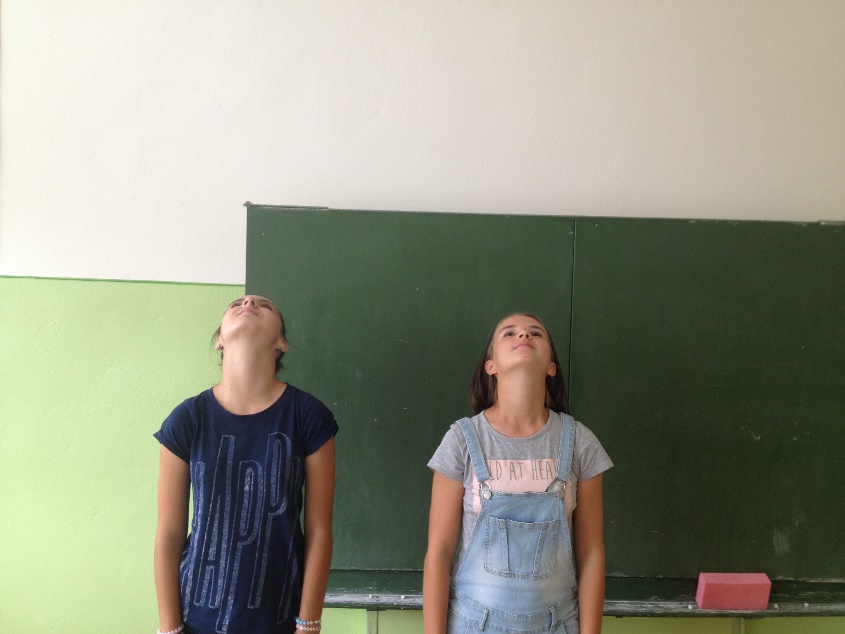 Drop your arms and hands to the side and shake them gently and easily.
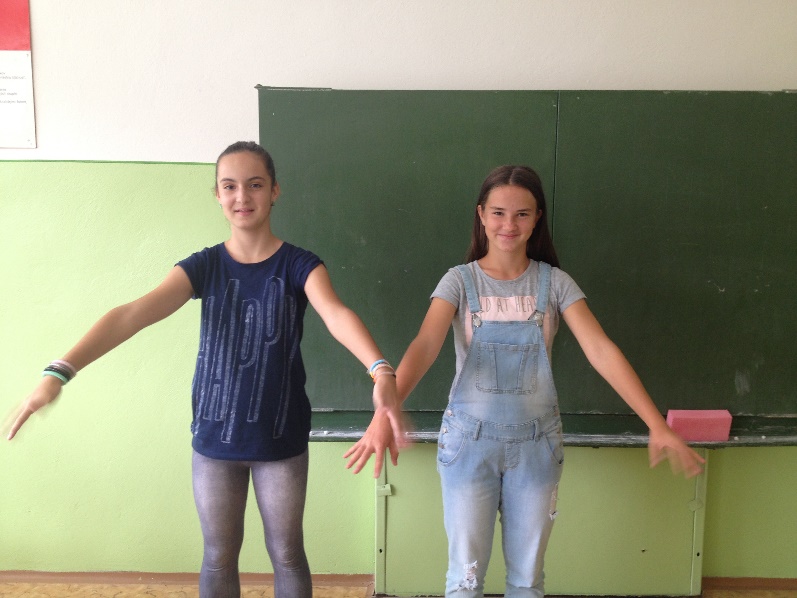 Raise your feet off the floor and gently and easily shake the knees.
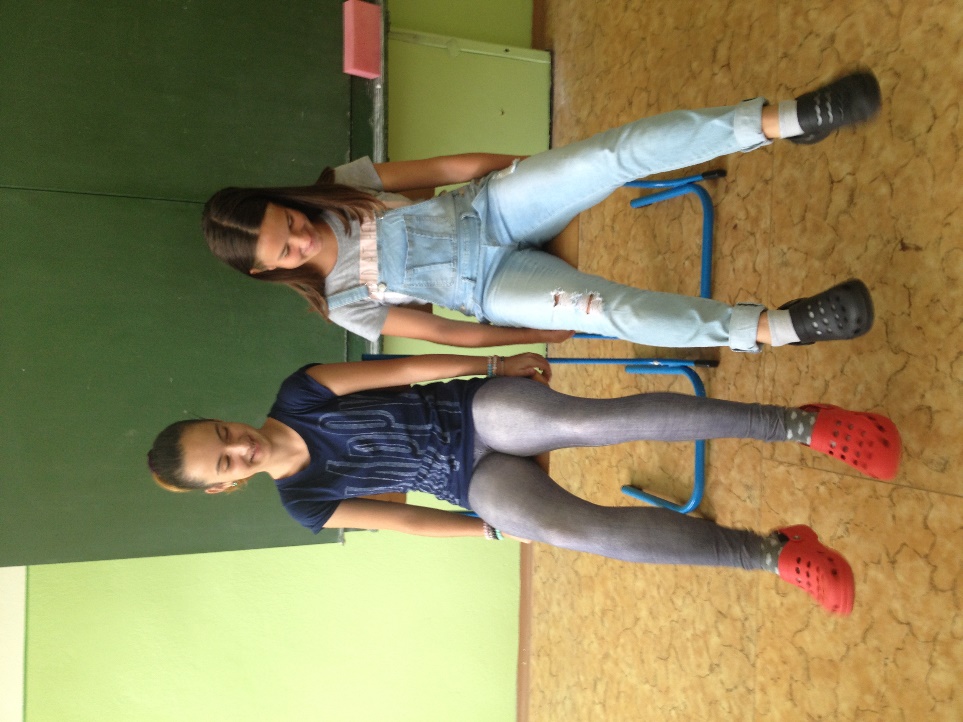 Practice a few deep breaths with the group
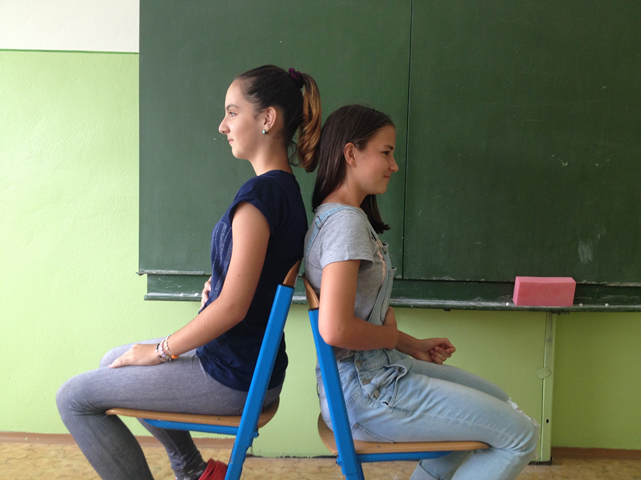 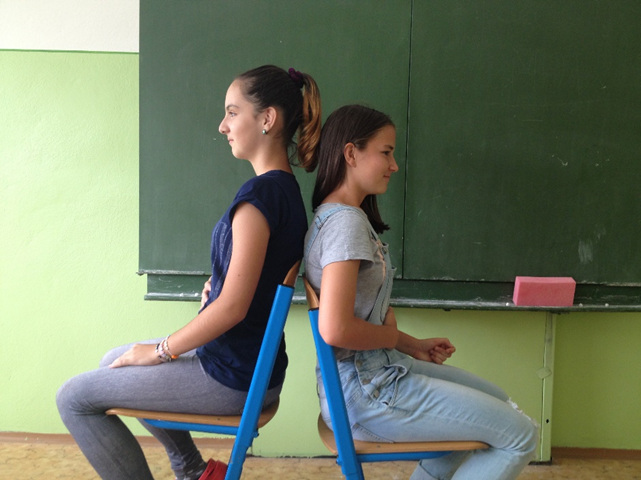 Thank  you  for  your attention.
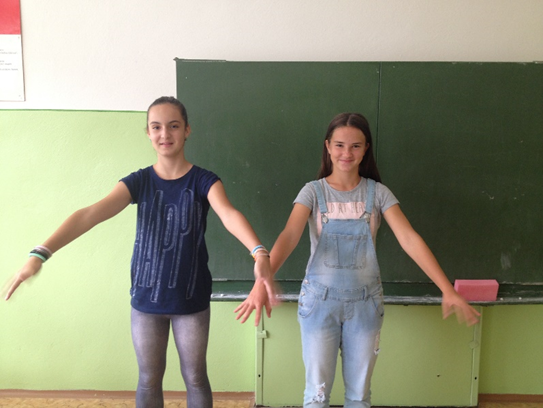 Resource: www.edutopia.org/.../stw-glenview-stress-reduction-activities.pdf